Figure 9. Illusory response in V1 is independent of precise inducer position. (a) Single unit recorded in V1. Top, ...
Cereb Cortex, Volume 11, Issue 7, July 2001, Pages 648–665, https://doi.org/10.1093/cercor/11.7.648
The content of this slide may be subject to copyright: please see the slide notes for details.
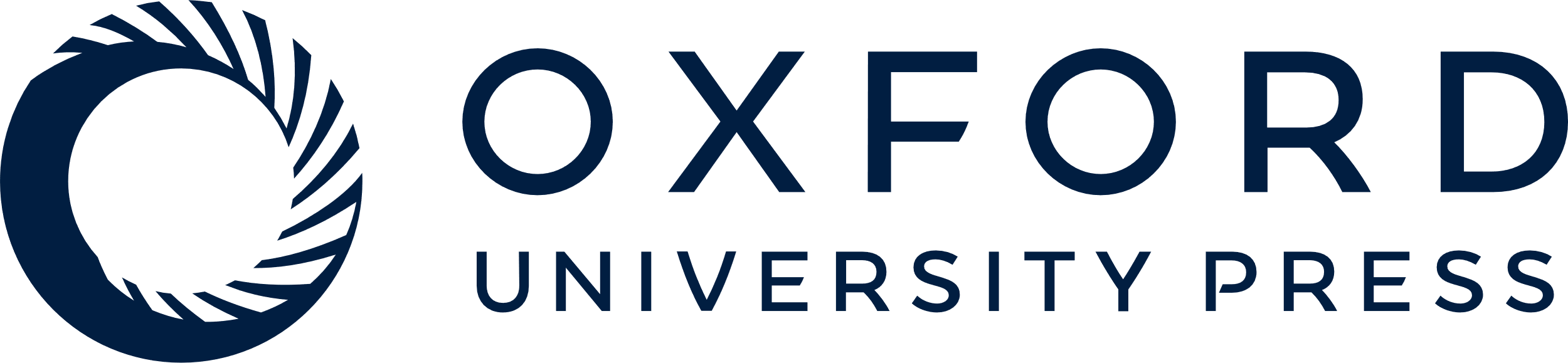 [Speaker Notes: Figure 9.  Illusory response in V1 is independent of precise inducer position. (a) Single unit recorded in V1. Top, composite color-coded orientation map (same as in Fig. 3d) illustrating recording site. Below left, receptive field (pink box) with line indicating preferred orientation. Below right, orientation tuning histogram illustrating response to stimulation by oriented bars at 16 orientations (only eight shown) shows that the best orientation is at 135°. (b) Illustration of illusory contour geometry (acute illusory at left, obtuse illusory at right) with respect to this cell's receptive field. (c) Illusory contour is centered at nine different positions (each shifted by 4 pixel offsets) over receptive field of this V1 cell. (d) Electrophysiological recordings of this cell's responses to alternating preferred (135°) and non-preferred (45°) sequences of real (left) and illusory (right) contours. This was repeated with the stimulus centered at each of the nine locations shown in (c). At each of the nine stimulus positions, this cell exhibits greater response to 135° real lines (left, white epochs), but is relatively suppressed by 135° illusory contours (right, white epochs). Thus, this activation reversal is robust and is not merely due to specific number of line ends or position of line ends entering the cell's receptive field.


Unless provided in the caption above, the following copyright applies to the content of this slide: © Oxford University Press]